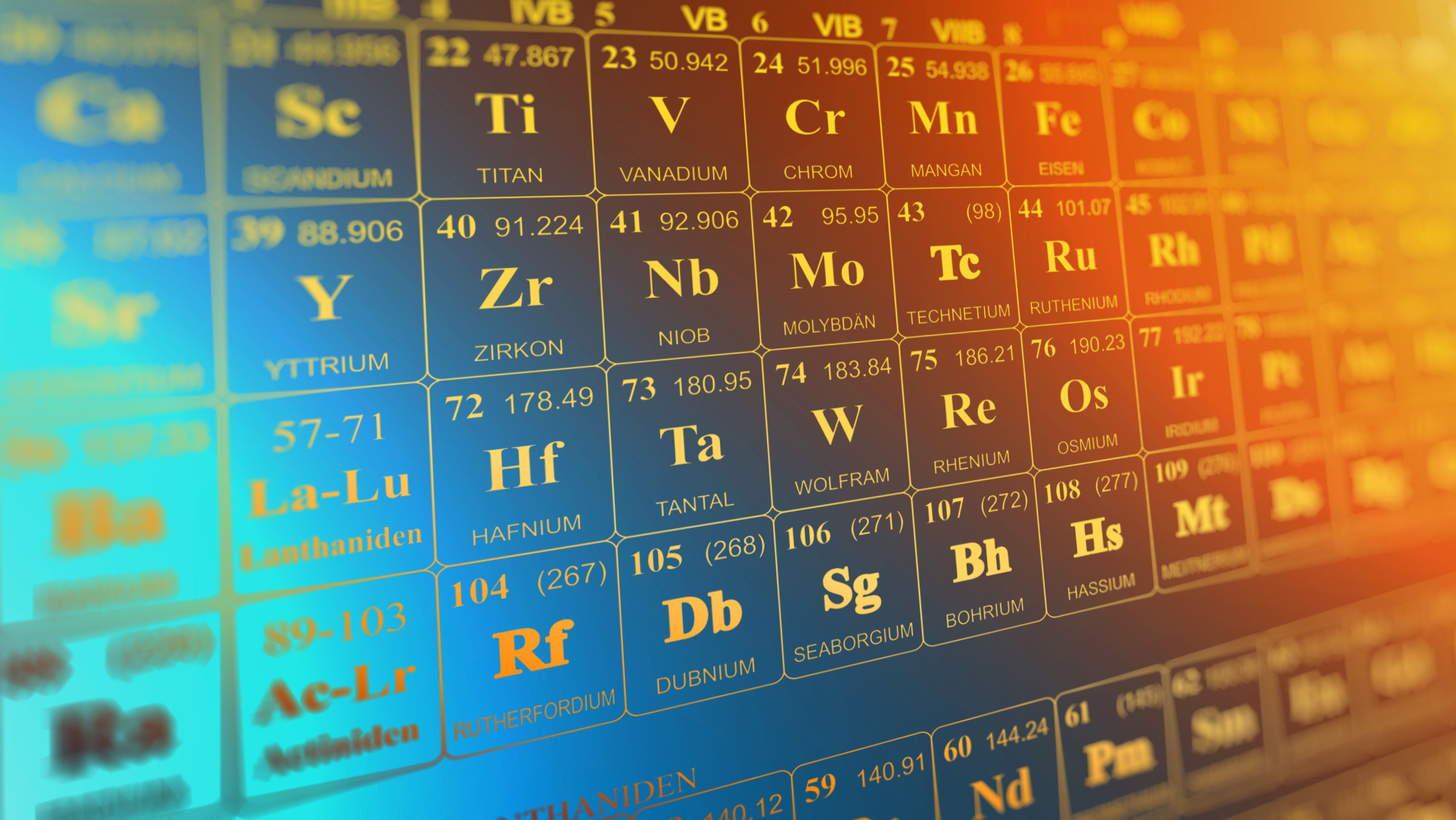 Prueba final
AYUDANTIA
Christal Reichel
Michelle Riquelme
Enlace químico
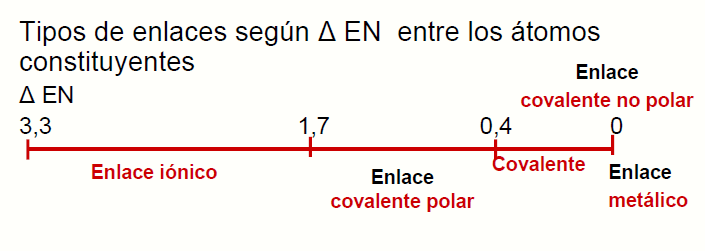 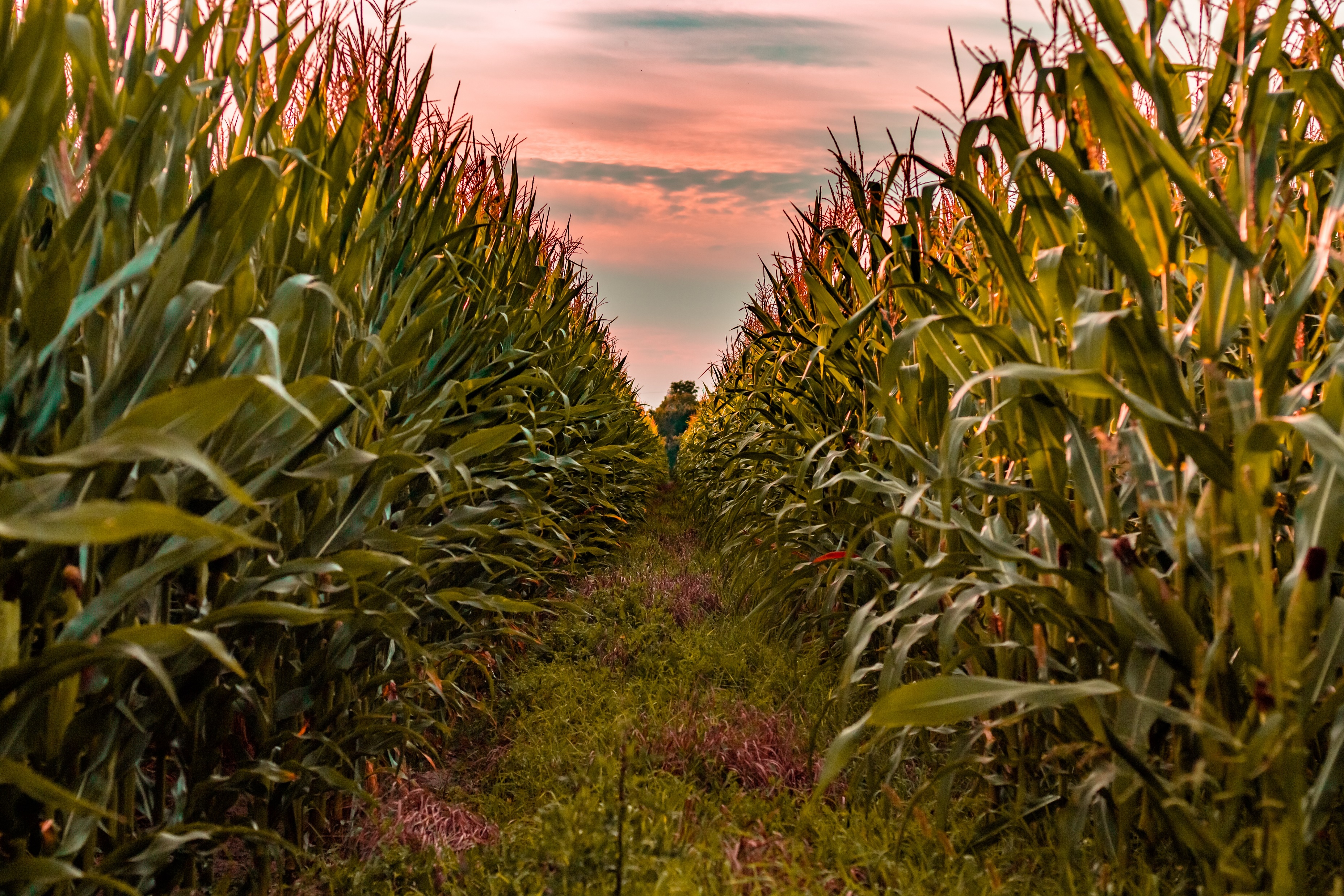 Estructura de Lewis:
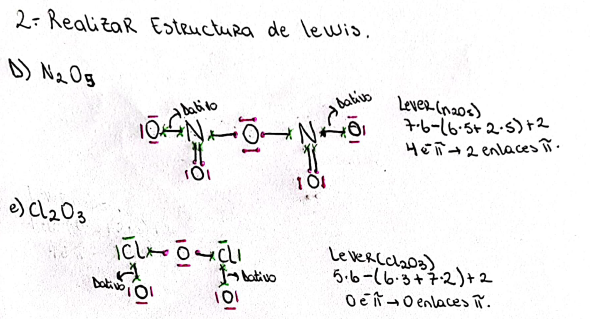 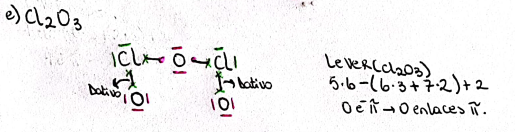 Estructura de lewis
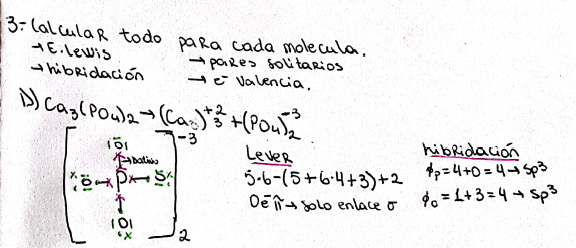 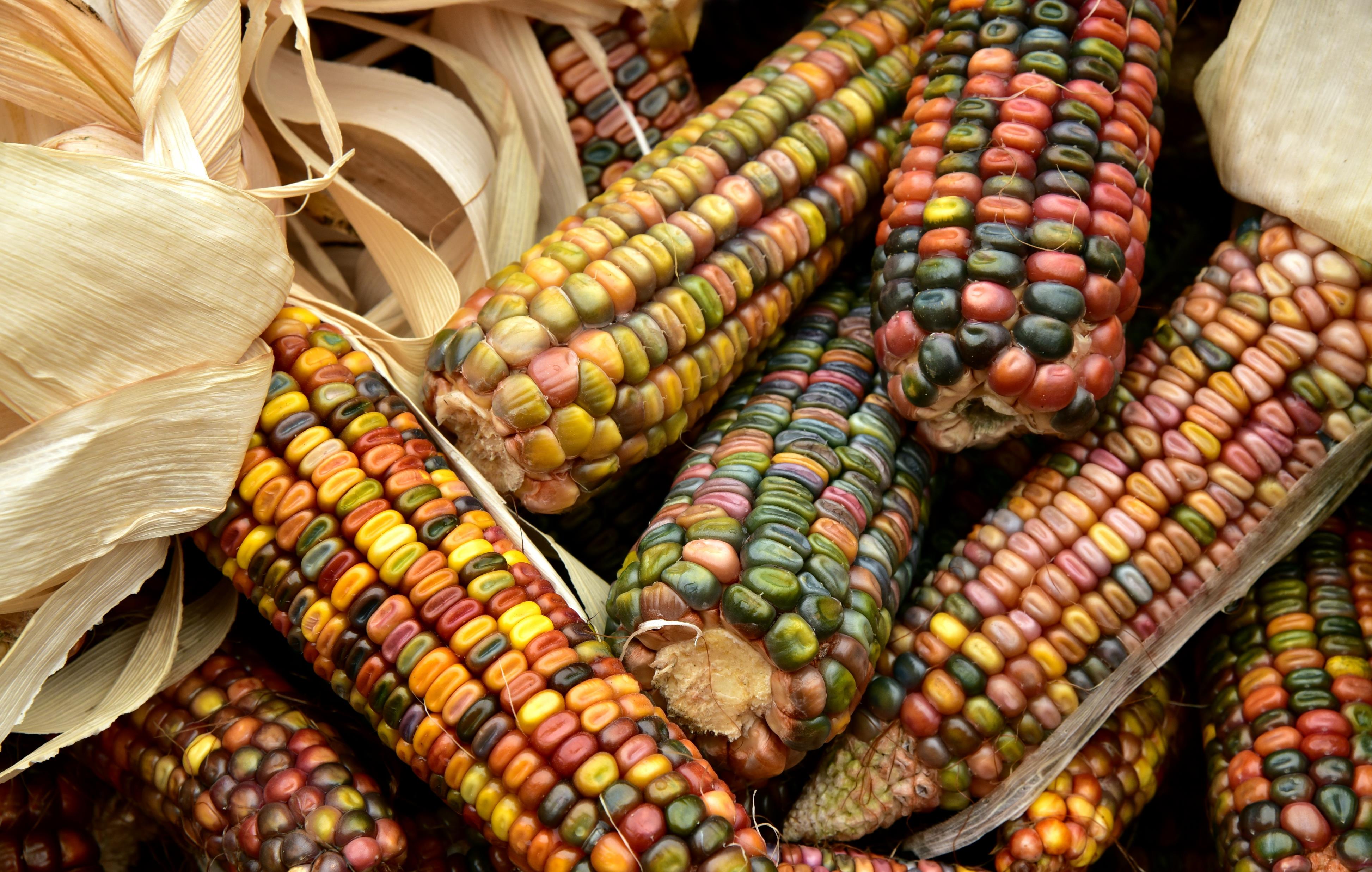 Equilibrio químico
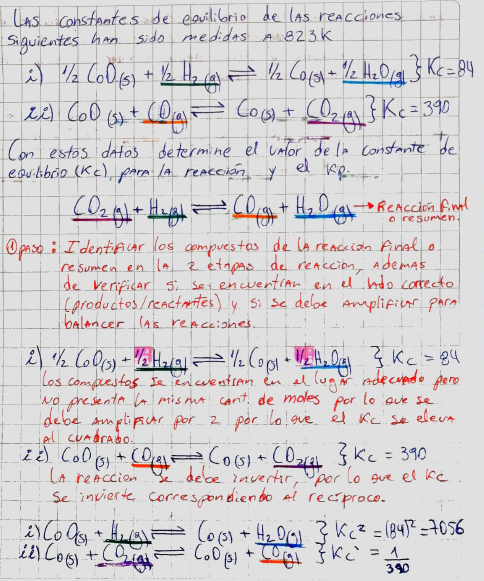 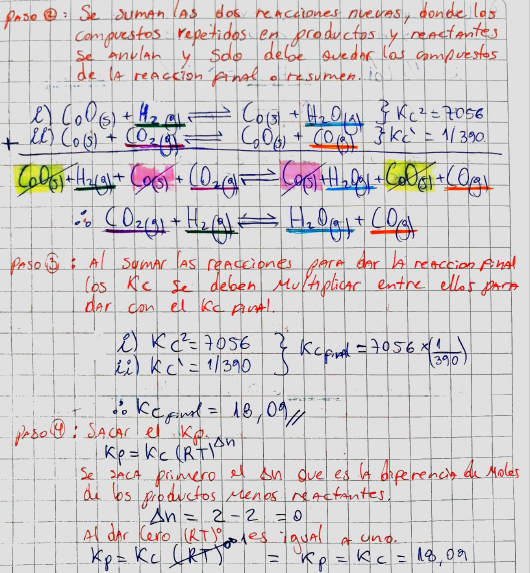 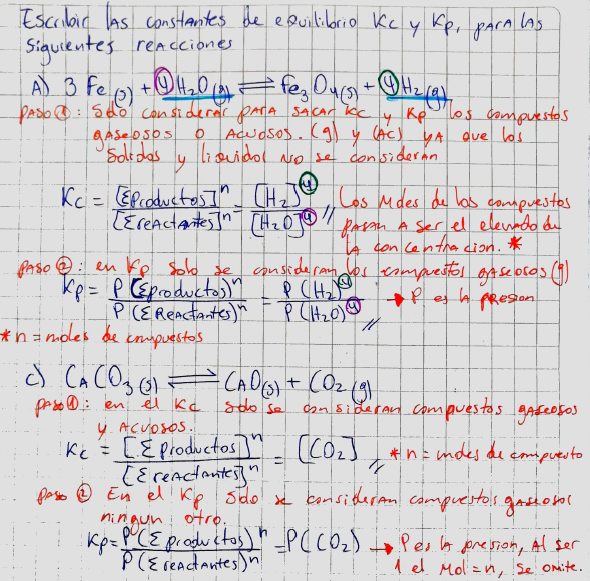 Representaciones de Kc:
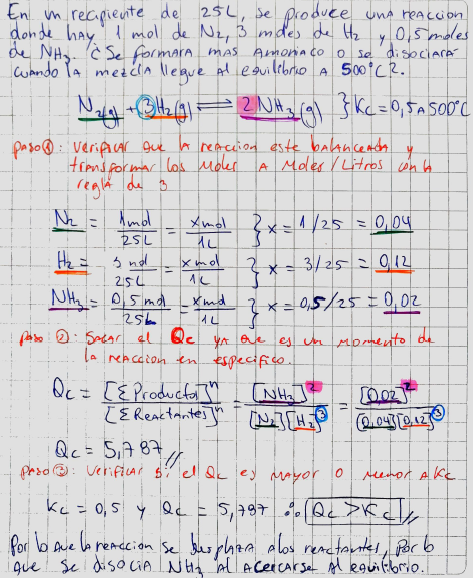 Se da Kc y se debe sacar un momento especifico de la reacción (Cuociente de concentraciónes o presiones Qc)
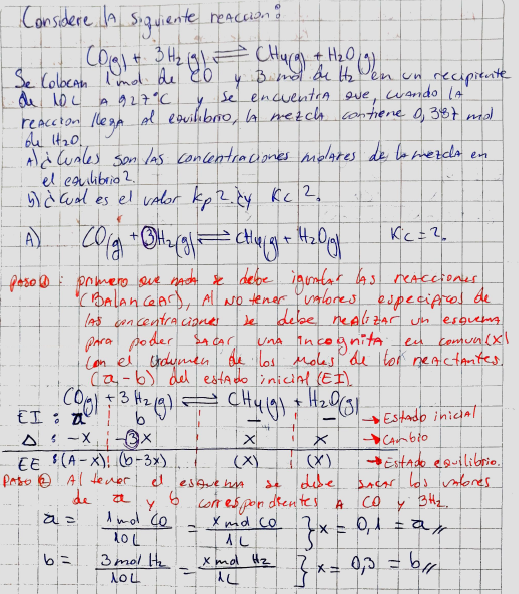 Se debe sacar valor del Kc
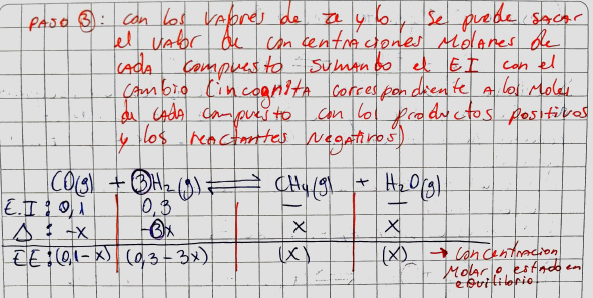 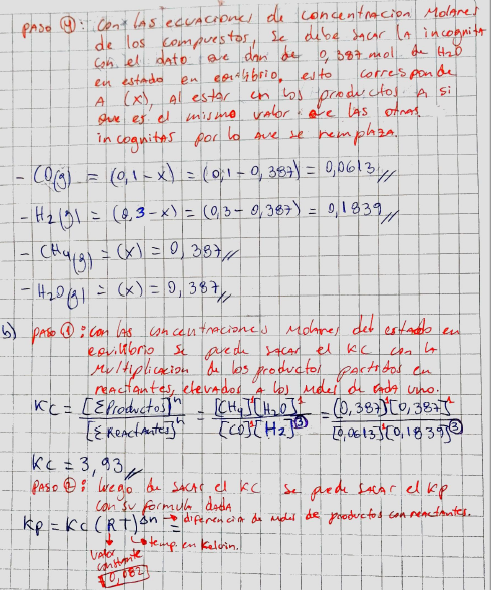 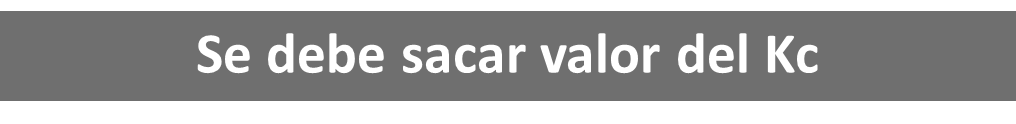 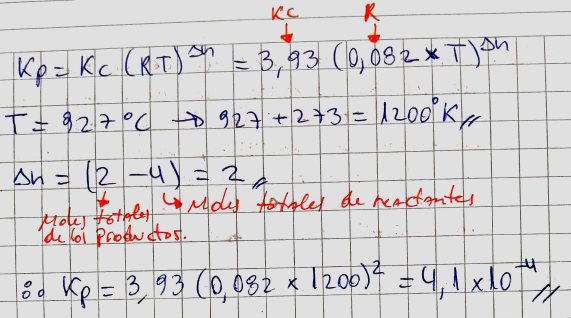 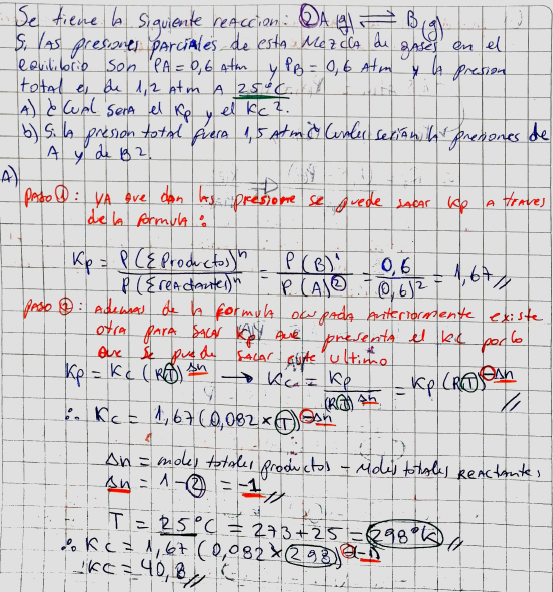 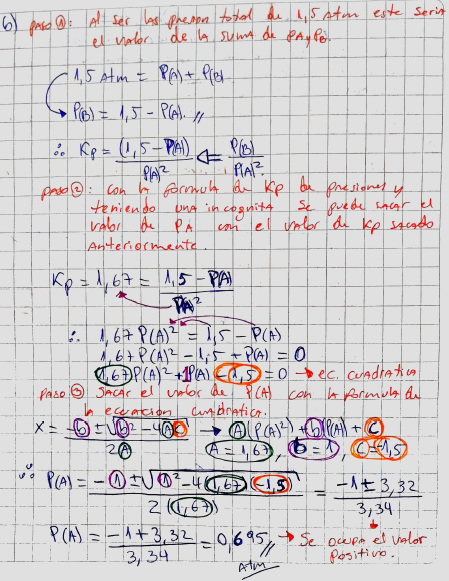 Cuando dan solo presiones
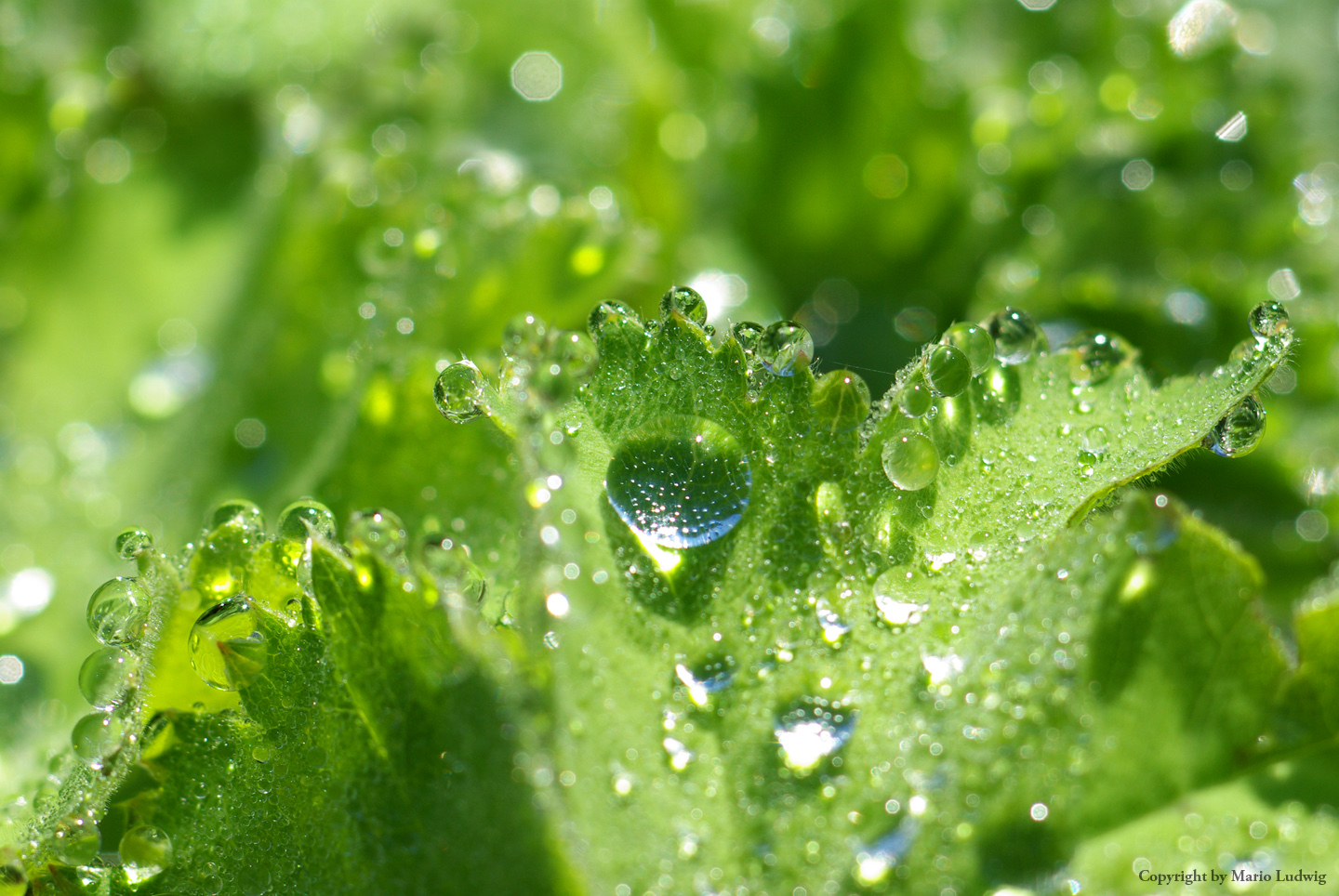 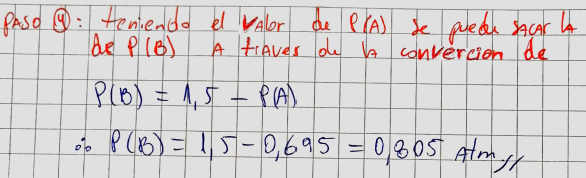 Cuando dan solo presiones
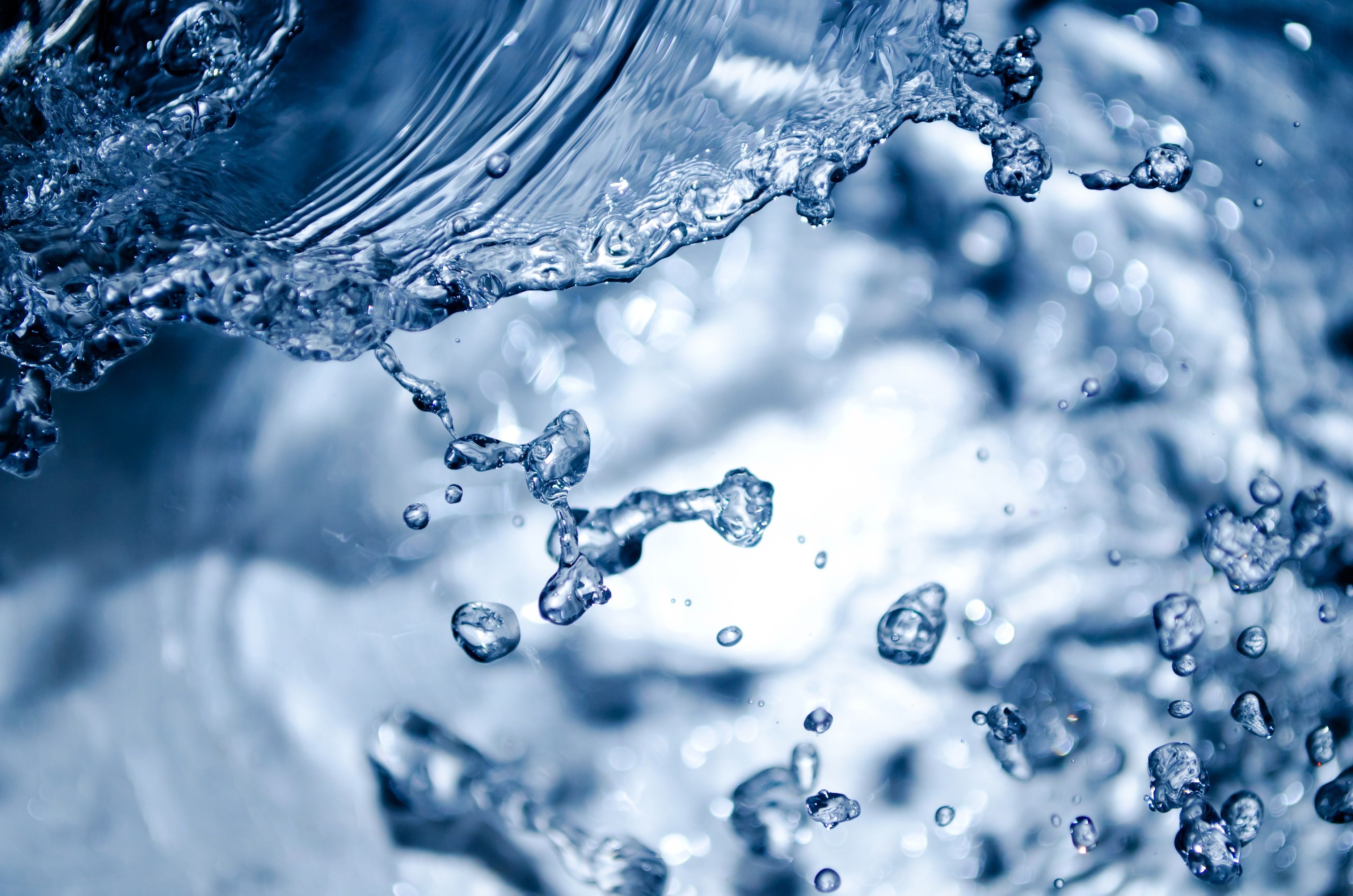 Equilibrio iónico
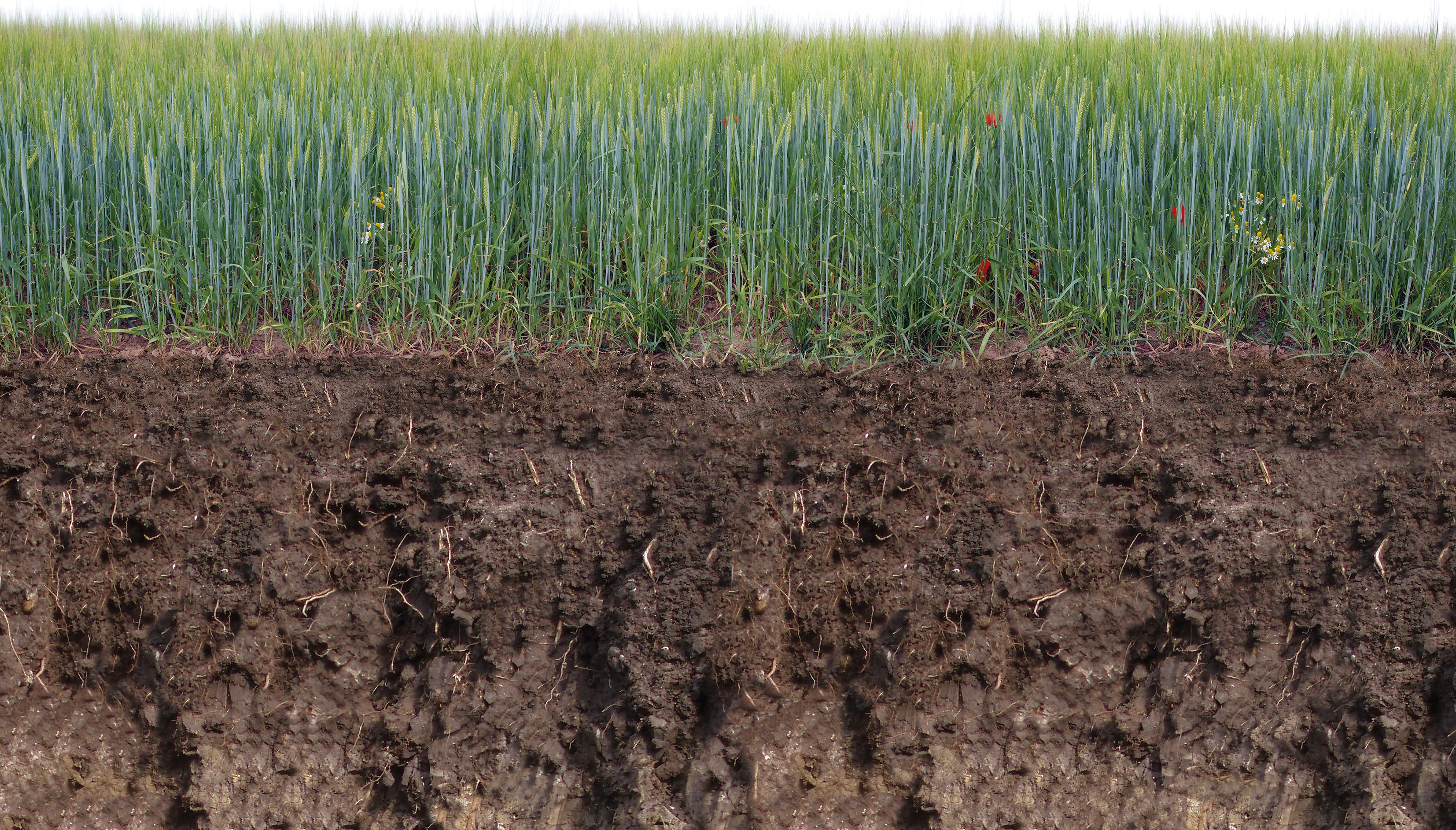 Electrolitos fuertes
pH:  Escala que va del cero al 14 donde:
0 – 7 : acido
7: neutro
7 – 14 : básico 
pOH: Escala contraria al pH
0 – 7: básico
7: neutro
7 – 14: acido
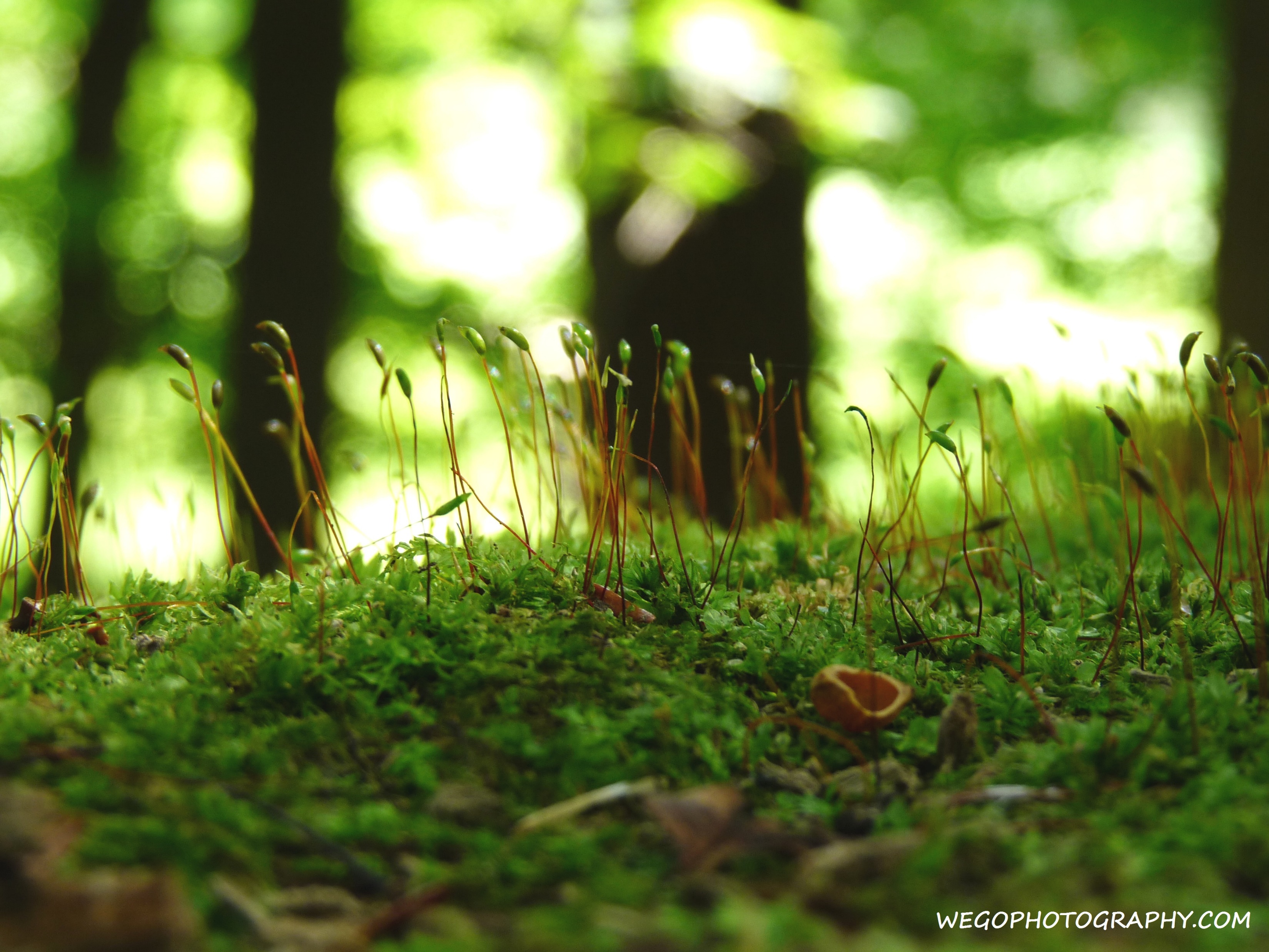 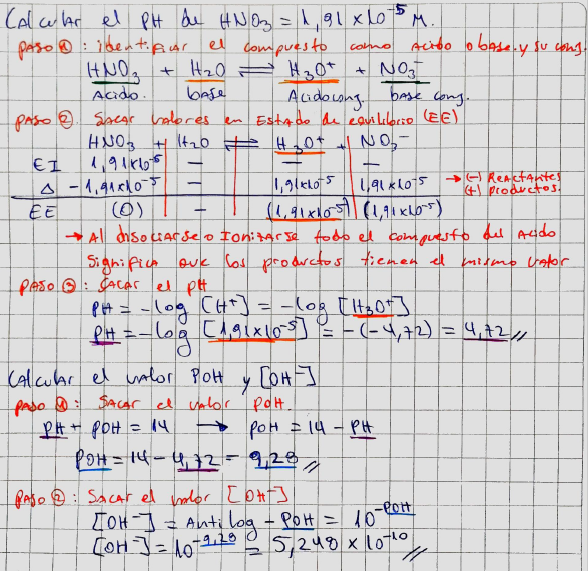 Electrolito acido fuerte
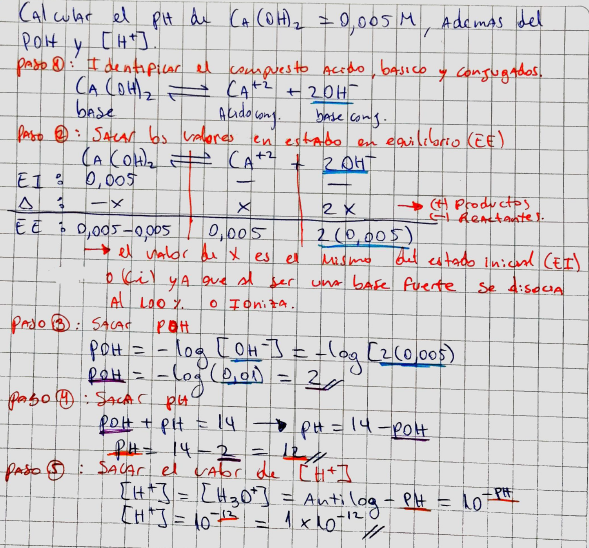 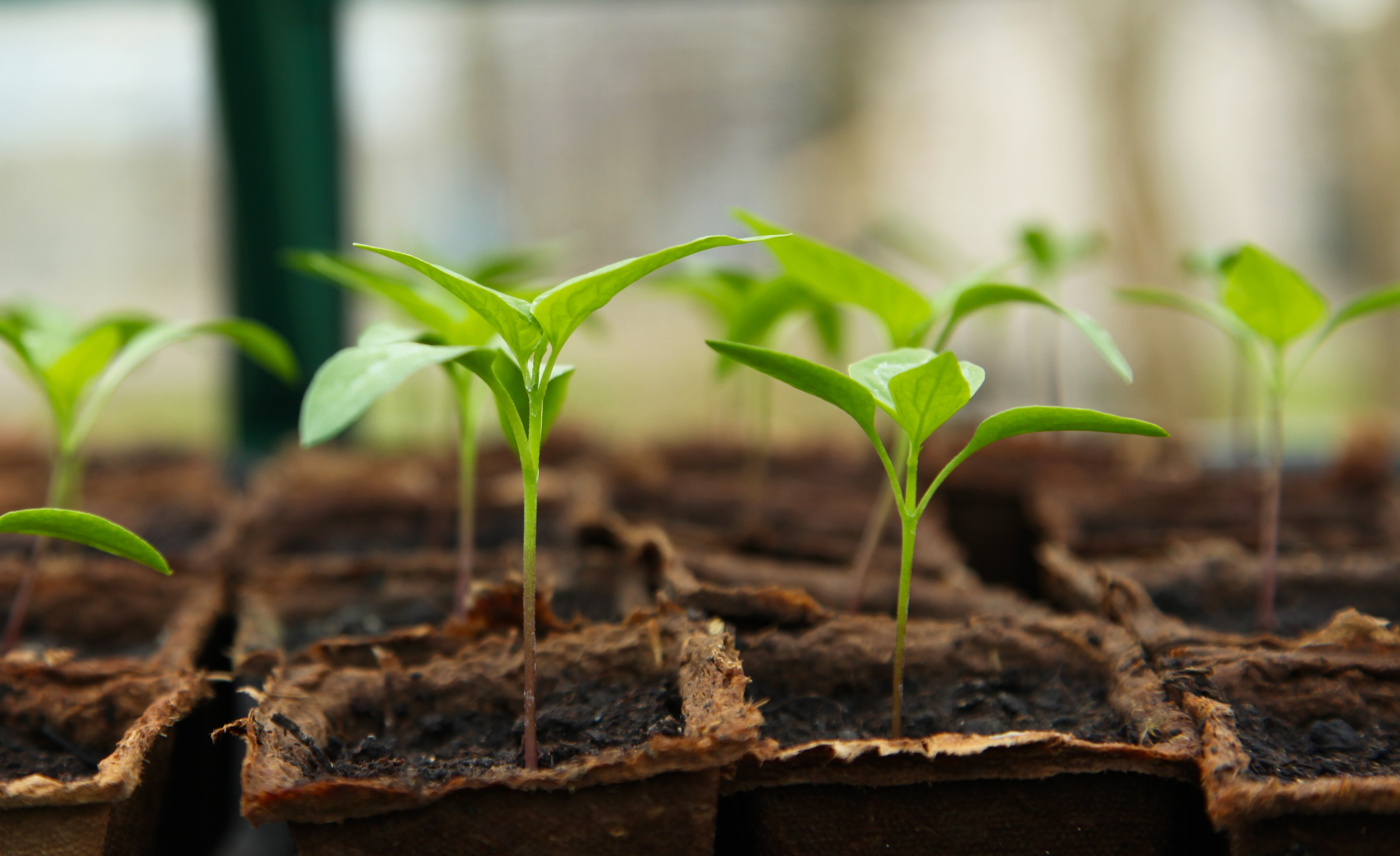 Electrolito básico fuerte
Electrolito débil:
pH:  Escala que va del cero al 14 donde:
0 – 7 : acido
7: neutro
7 – 14 : básico 
pOH: Escala contraria al pH:
0 – 7: básico
7: neutro
7 – 14: acido
Ka: constante de acidez
Kb: constante de basicidad
Cuando es un electrolito básico débil, dan Kb y se desprecia x
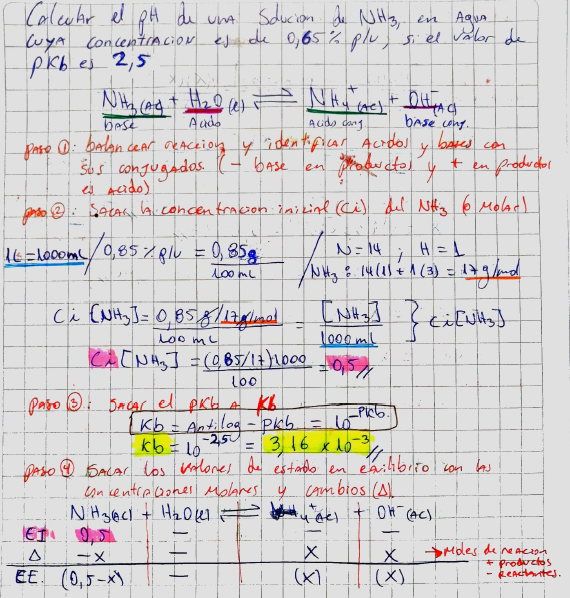 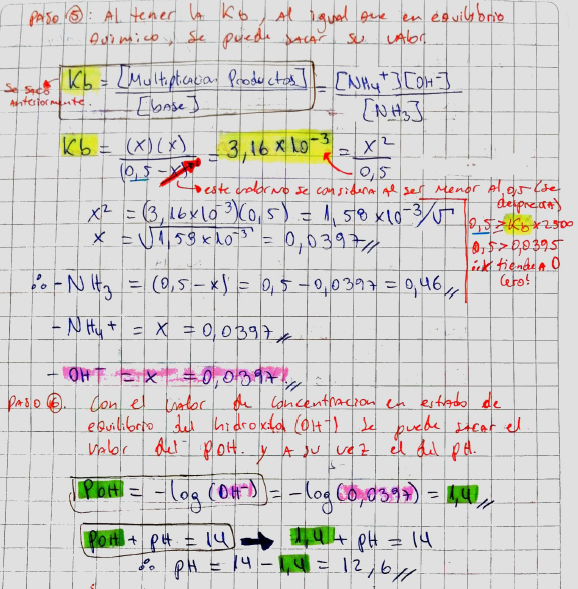 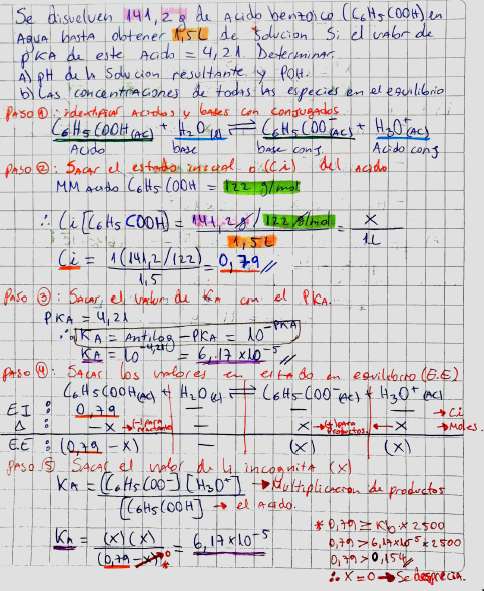 Cuando es un electrolito acido débil, dan Ka y se desprecia x
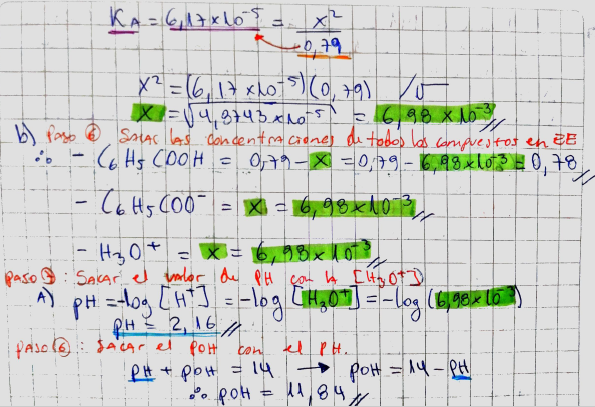 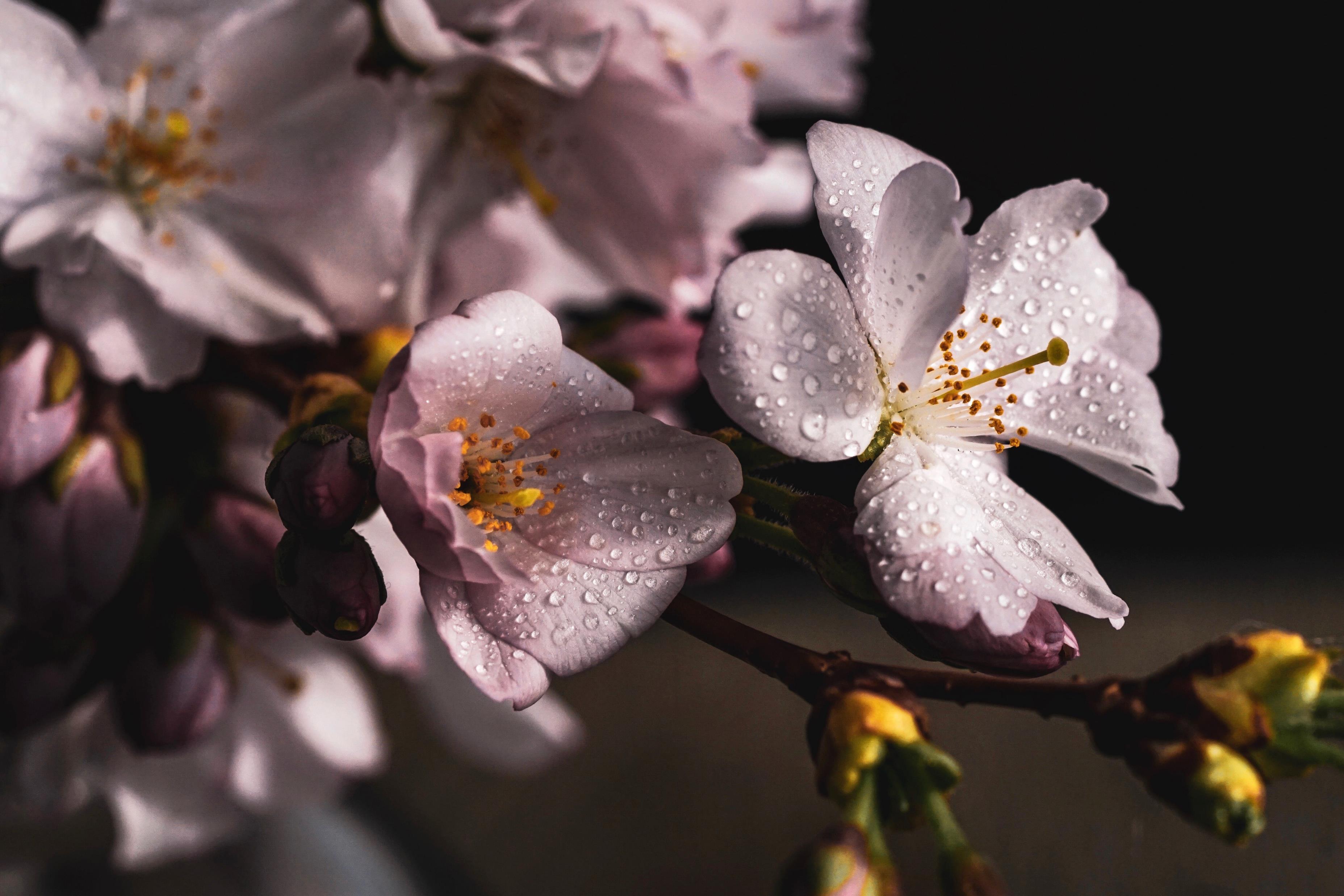 Electrolito débil
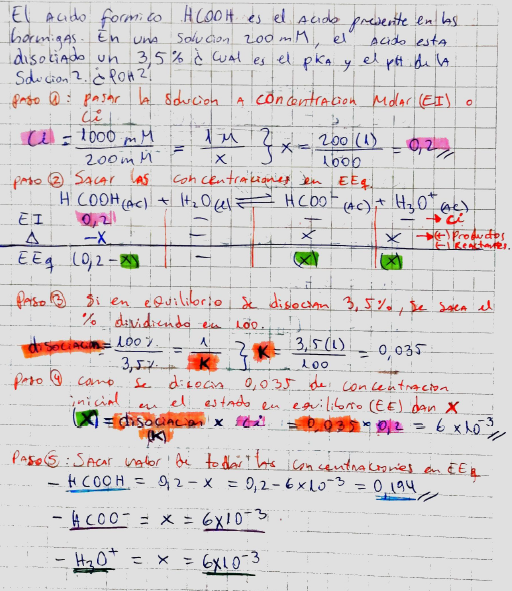 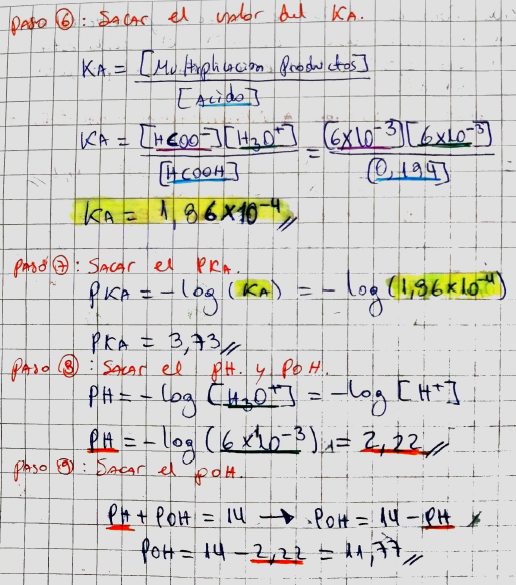 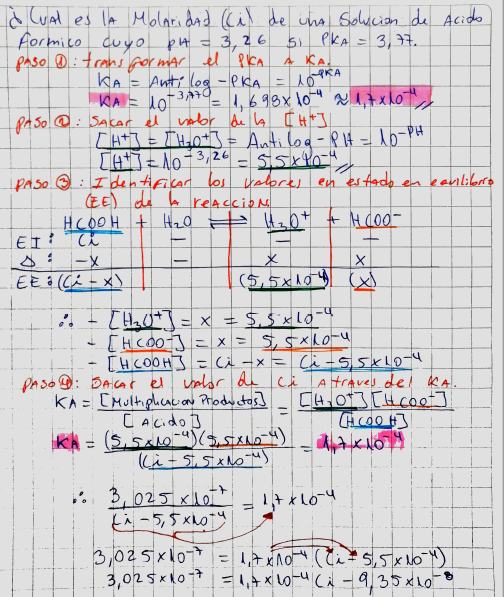 Electrolito débil donde piden Ci, y dan pH y PKa
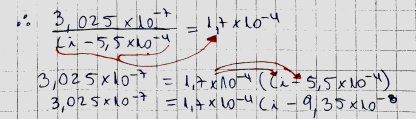 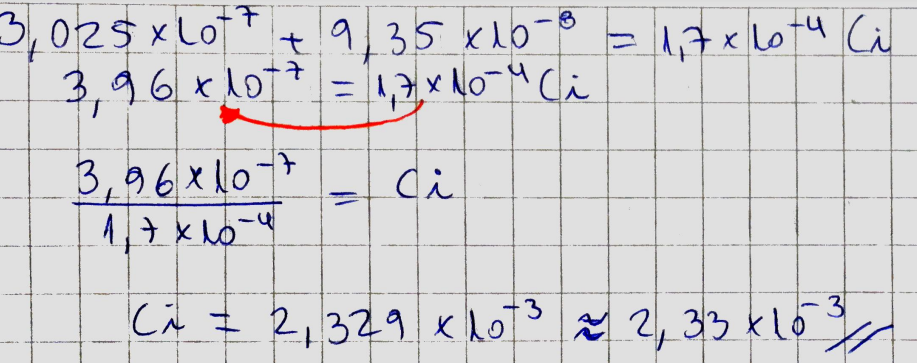 Consultas: